Phytoplankton
Systematik
Ziel
phylogenetisches System
gemeinsame Vorfahren
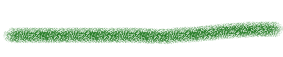 Artkonzepte
Morphospezies	gleiche Form = eine Art
	 
Biospezies	fruchtbare Nachkommen
 
Genetisches Konzept 	gleiche Markersequenzen = 	eine Art
Anwendung
Ableitung von Eigenschaften aus der Identität
bei Algen wenig deutliche Funktionsunterschiede
evtl. ökologische Unterschiede
Indikatorarten für Gewässerqualität
System der Prokaryoten
Spirochetes
Planctomycetes
Thermus
Bacteroidetes
Chlamydiae
Chloroflexi
Thermotogae
Proteobacteria
Firmicutes
Aquificae
Cyanobacteria
Chlorobi
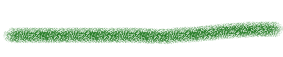 Cyanobakterien 
ursprüngliche Phototrophe
Ursprung der Plastiden
Tree of Life Project
[Speaker Notes: Dazu habe ich leider nichts gefunden. Also keine Ahnung, wie aktuell diese Systematik ist...]
System der Eukaryoten
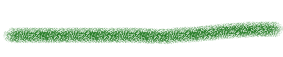 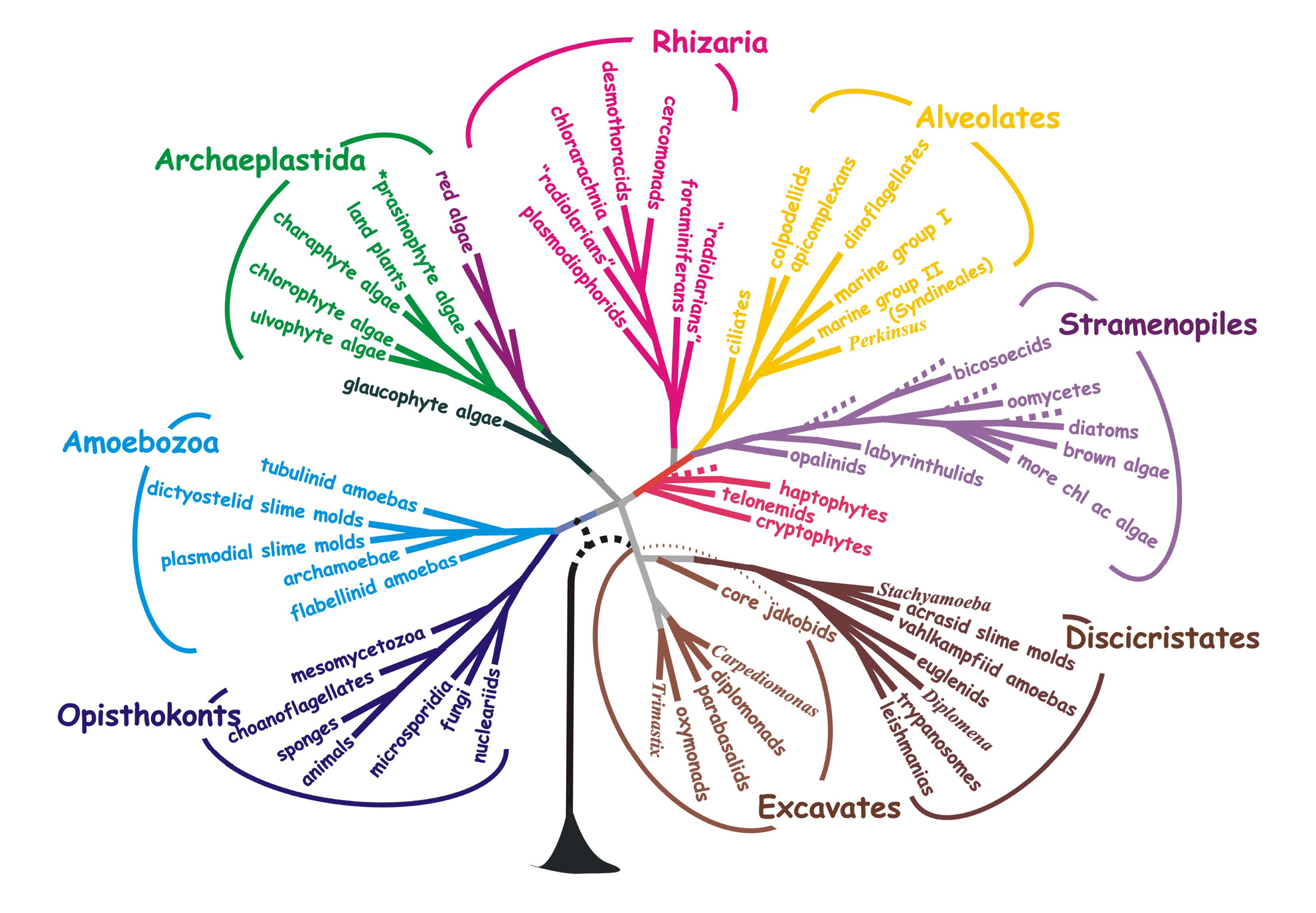 limnisches Phytoplankton
(verändert nach 
Baldauf 2008)
marines Phytoplankton
[Speaker Notes: Ich nehme mal, dafür standen die blauen und grünen Sterne?? Die roten fand ich überflüssig. Und beachte: keine Animation!]
Cyanobakterien
Cyanobakterien
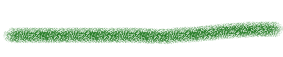 Irreguläre 
Kolonien
Unverzweigte 
Trichome
Nostocales
solitär
kugelige - irregu-läre Kolonien
Gallertlager und -stiele
Teilungsebenen










Microcystis
unverzweigte Tri-chome
Zellgrößen
Form der Endzel-len










Planktothrix
Lyngbya
Trichome
mit Heterocysten (N2-Fixierung)
mit Akineten (Überdauerung)









Anabaena
Aphanizomenon
Nodularia
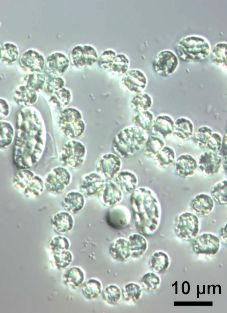 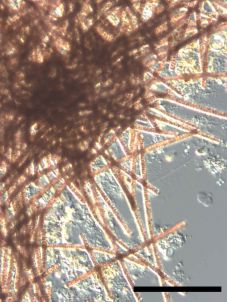 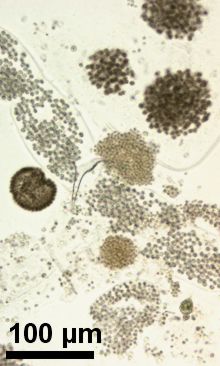 100 µm
[Speaker Notes: Da sind jetzt mehrere Ordnungen zu den ersten zwei Katergorien, hence die geänderte Beschriftung.]
Irreguläre Kolonien
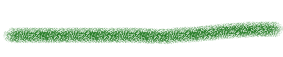 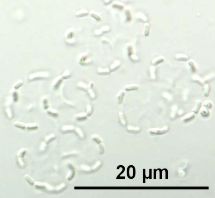 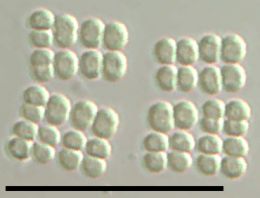 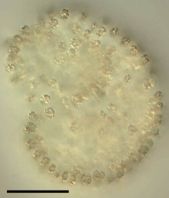 (Einteilung nach AlgaeBase, Strunecky et al. 2023)
Unverzweigte Trichome
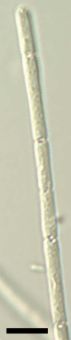 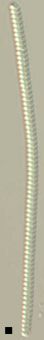 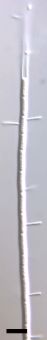 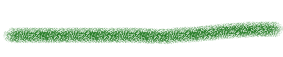 1
5
2
1
2
3
4
5
(Einteilung nach AlgaeBase, Strunecky et al. 2023)
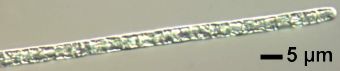 3
5
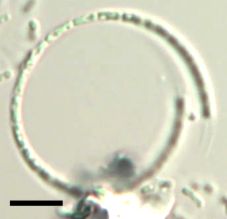 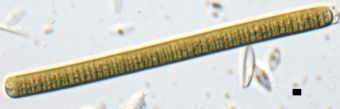 4
Trichome - Nostocales
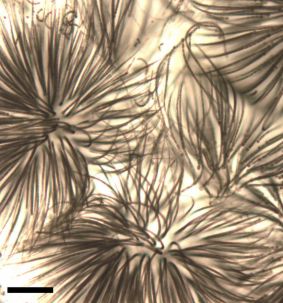 3
100
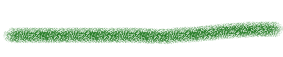 1
2
3
(Einteilung nach AlgaeBase)
2
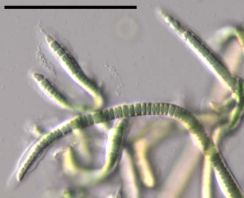 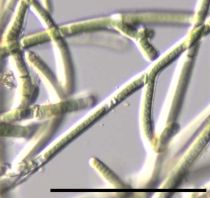 1
Toxinbildner
Trophiezeiger
Blütenbildner
N2-Fixierer
toxische Cyanobakterien
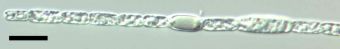 10 µm
Microcystis aeruginosa
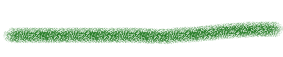 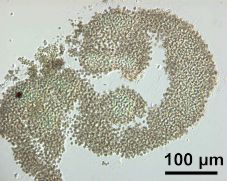 Dolichospermum 
lemmermannii
Nodularia
spumigena
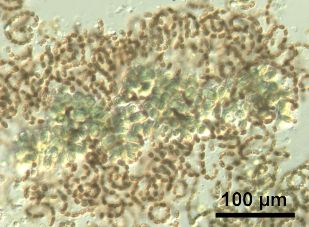 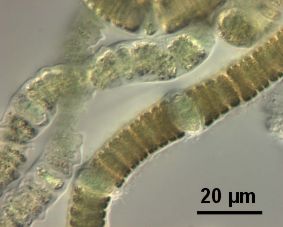 Microcystis wesenbergii
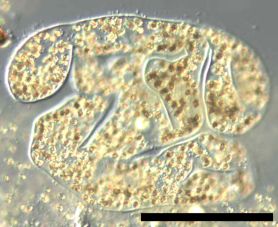 Dolichospermum spiroides
limnisch
        marin
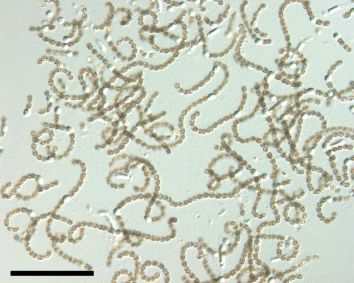 Aphanizomenon flos-aquae
10 µm
[Speaker Notes: A. spiroides = Anabaena spiroides? => Dolichospermum spiroides]
Dinophyceen
Dinophyceen
marine Primärproduzenten
toxische Arten (PSP)
verschiedenste Endosymbionten 



großes Genom
?
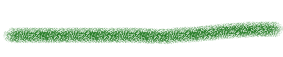 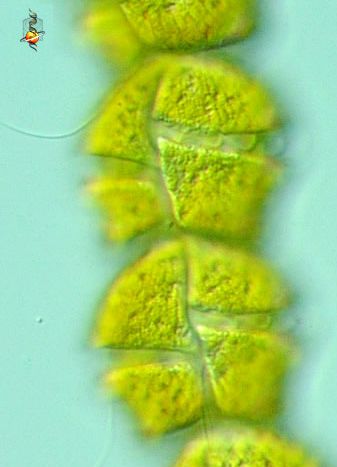 ehemals einzige Klasse 
der Abt. Dinophyta mit 
z.Zt. 16 Ordnungen
Gymnodinium catenatum
Micro*scope: Anderson & Patterson
[Speaker Notes: Abt. Dinophyta existiert nicht mehr – entweder Infraphylum Dinozoa (beinhaltet u.a. auch Noctilucophyceae) oder Superclass Dinoflagellata. Die zoologische Nomenklatur ist leider nicht sehr ordentlich...]
Morphologie
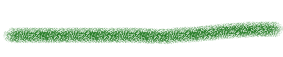 Formen nach Plattenstruktur, die
lichtmikroskopisch kaum erkennbar ist
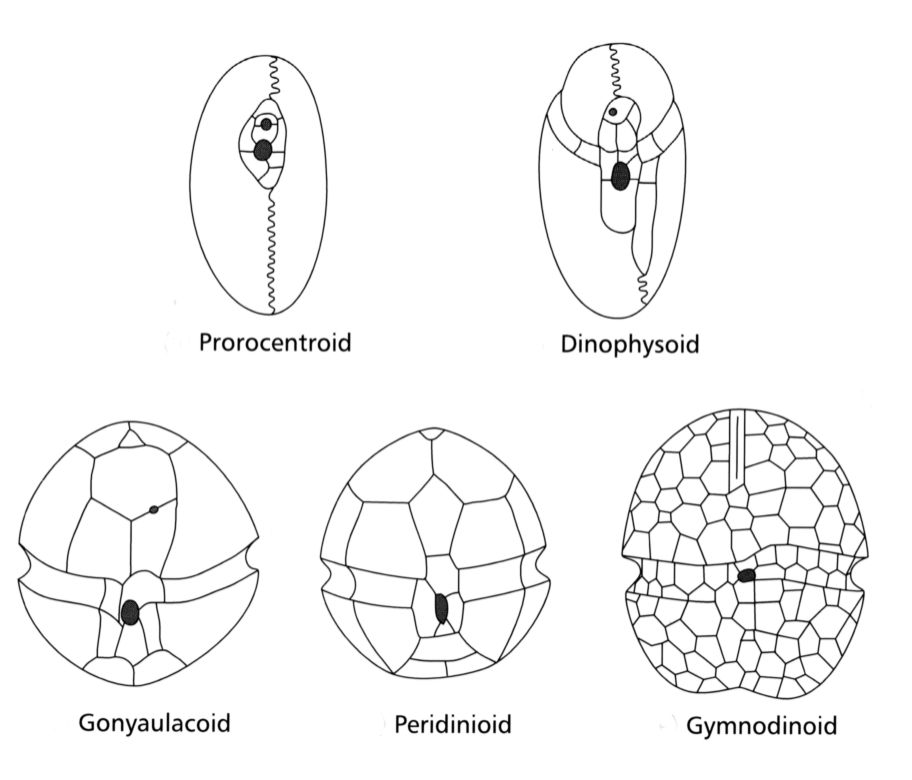 weitere sichtbare Merkmale:
Querfurche äqual,
Querfurche schraubig,
Längsfurche auf obere Hälfte übergehend,  
gefelderter Panzer, 
kurze Stacheln oder lange Dornen
Graham & Wilcox 2000
Dinoflagellaten
Glenodiniopsidaceae
Peridiniaceae
gepanzert
nackt, ungefeldert
Gyrodinium
Gymnodiniaceae
Warnowiaceae
Heterocapsa
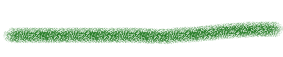 Peridiniales
Dinophyceae
Gonyaulacaceae
Gonyaulacales
Ceratium
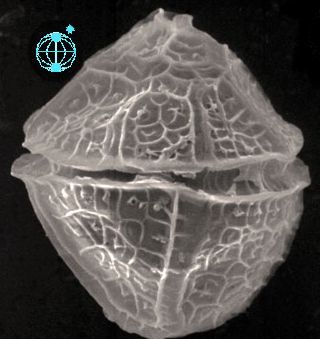 Prorocentrales
Proto-ceratium
Dinophysiales
Dinophysaceae
Suessiaceae
Oxyrrhis
Karenia
Gymnodiniphycidae
Noctilucales
Gymnodiniales
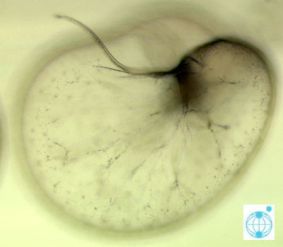 Noctiluca
Micro*scope: AWI
(Systematik nach Adl et al. 2012, Gomez 2012)
[Speaker Notes: Ich wußte nicht, was die Pfeile bedeuten und habe sie jetzt mal weggelassen.]
Bacillariophyceen
Diatomeen
Diatomeen
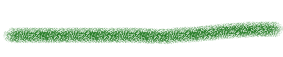 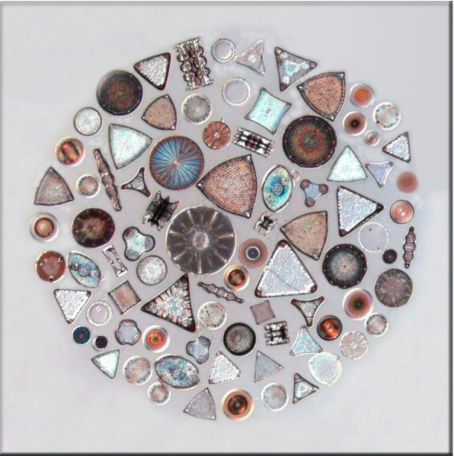 formenreich
 attraktiv

Silikatskelett/Fossilien
 Systematik
 Klimarekonstruktion

hohe Biomassen in Frühjahrsblüte, bei
Upwelling und als Benthos
 Stoffkreisläufe
 Fischfang
AWI
Morphologie
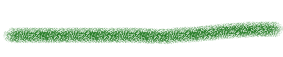 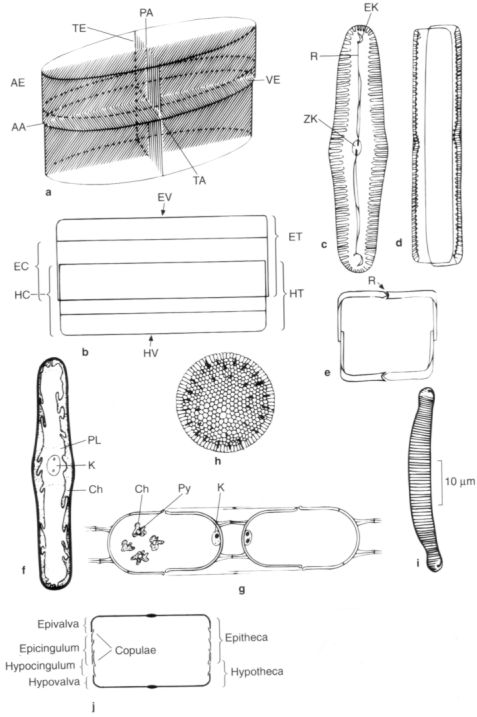 AA	Apikalachse
AE	Apikalebene
Ch	Chloroplast
EC	Epicingulum 
EK	Endknoten
ET	Epitheka
EV	Epivalva
HC	Hypocingulum
HT	Hypotheka
HV	Hypovalva
K	Kern
PL	Plasmabrücke
Py	Pyrenoid
R	Raphe
VE	Valvarebene
ZK	Zentralknoten
Van den Hoek 1993
Lebenszyklus
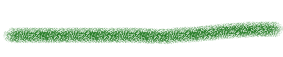 Mutterzelle
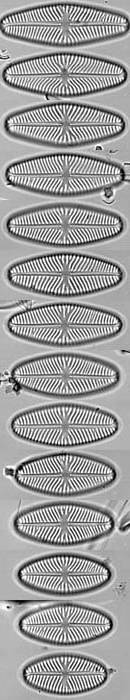 Teilung (asexuell)
Abnahme der Größe
kritische 
Minimalgröße
Sexuelle Reproduktion
und Bildung von Auxosporen
breites Größenspektrum
plastische Schalenmorphologie
Lalli & Parsons (1993), DG Mann
Bacillariophyta
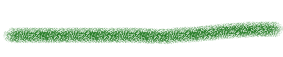 Stamm im Reich Chromista mit ehem. 2 Ordnungen
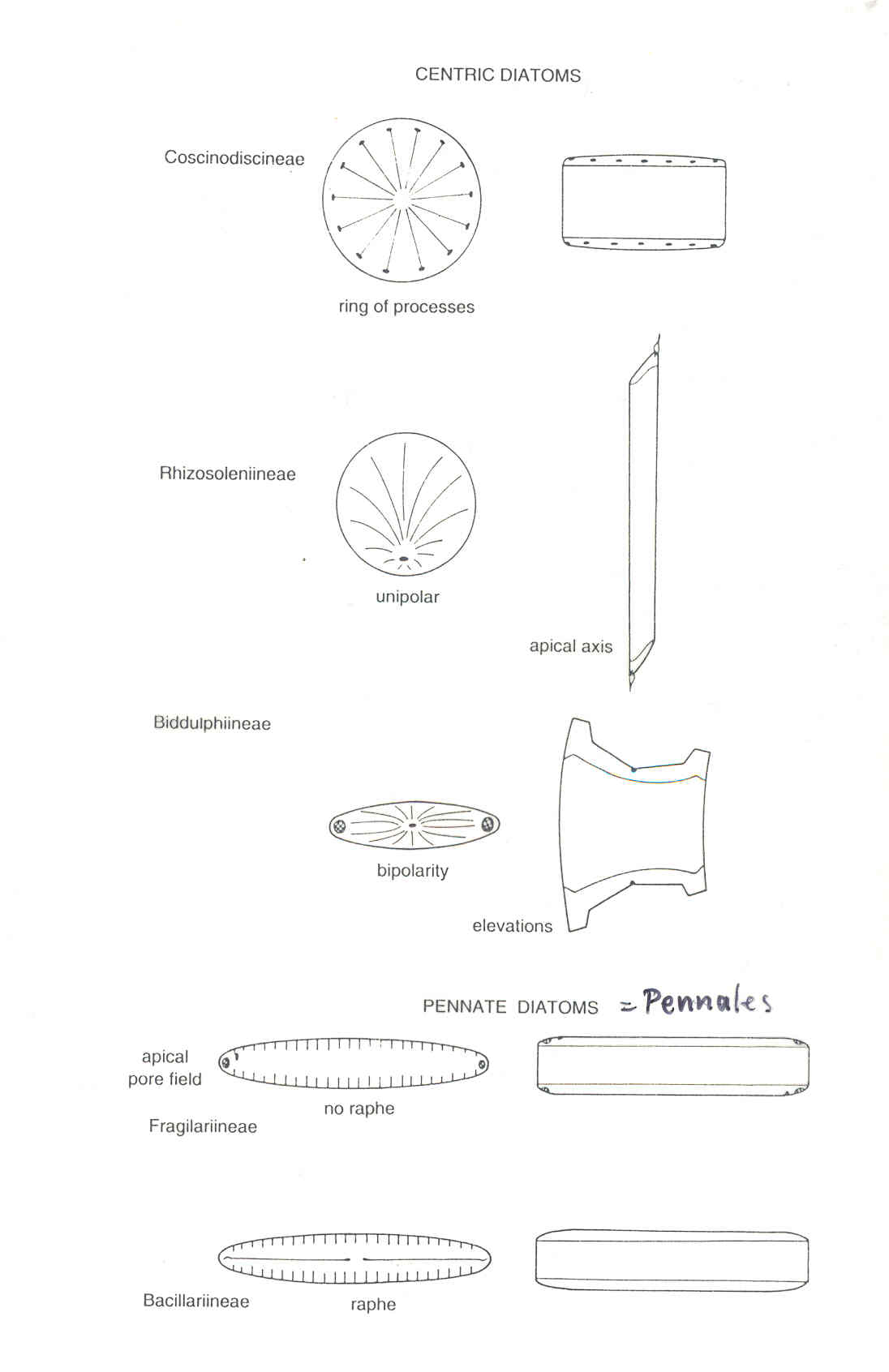 Centrales
120 Millionen Jahre
radiärsymmetrisch
keine Raphe
Übergangsformen
Pennales
70 Millionen Jahre
langgestreckt, bilateral-symmetrisch
mit oder ohne Raphe
   => sessil oder kriechend
Diatomeen
Cosmioneis
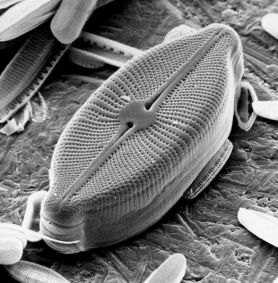 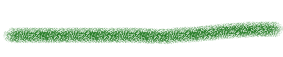 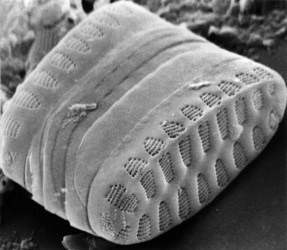 P
P
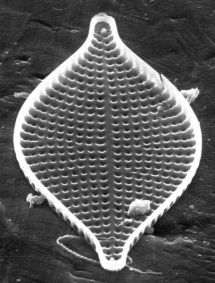 Punctastriata
araphider Clade II
Raphids
Bacillariophyceae
araphider Clade I
Rhaphoneis
B
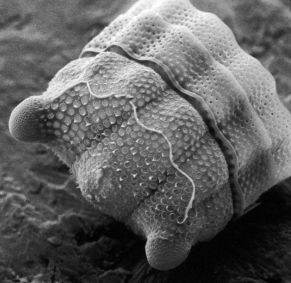 Chaetocerotales
Sceletonema
Thalassiosirales
Thalassiosiraceae
Mediophyceae
Biddulphiales
Biddulphia
P
Coscinodiscales
Coscinodiscophyceae:
 „radial centric“
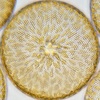 Melosirales
Rhizosolenids
Coscinodiscus
P
nach Medlin & Kaczmarska 2004, Algaebase 2023
[Speaker Notes: zur Zeit gültige Systematik]
Sichtbarkeit der Merkmale
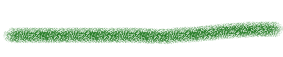 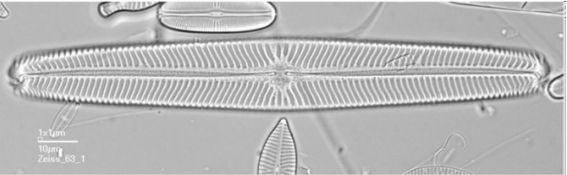 Raphe, Apikalstreifen, Zentralknoten  Bestimmung
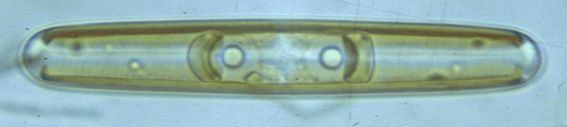 Chloroplast, Öltropfen  Zustand
craticula.ncl.ac.uk
Nomenklatur
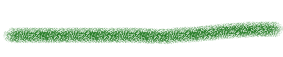 divisio	Abteilung	Chlorophyta
classis	Klasse	Chlorophyceae
ordo		Ordnung	Volvocales
familia	Familie	Treubariaceae
genus	Gattung	Treubaria
species	Art		Treubaria setigera 					
clade		Gruppe	molekularbiologisch abge-				leitet, nach Leitgattung 				benannt
Basionym		Tetrapedia setigera W.Archer
Synonym		Treubaria triappendiculatum C.Bernard
gültig			Treubaria setigera (W.Archer) G.M.Smith

… und weitere, wie. gen. nov.
[Speaker Notes: Der vollständige Artname schließt die Autorennamen mit ein. In der zoologischen Nomenklatur folgt die Jahreszahl – diese wird in der botanischen Nomenklatur weggelassen!]
Nomenklatur
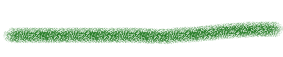 unabhängig vom 
Rang, Position
araphider Clade II
Klasse
Raphids
Bacillariophyceae
araphider Clade I
Gattung
Chaetocerotales
Sceletonema
Thalassiosirales
Thalassiosiraceae
Mediophyceae
Biddulphiales
Familie
Coscinodiscales
Coscinodiscophyceae:
 „radial centric“
Ordnung
Melosirales
Rhizosolenids
neutrale Endung
nach Medlin & Kaczmarska 2004, Algaebase 2023
Aufgaben
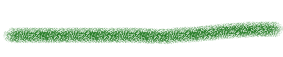 1. Bestimmungsübungen an
	Kulturen
	fixierte Proben
	frische Proben

2. Merkmale und Zellgrößen
	Zeichnen
	Messen
	Beschreiben

3. Abundanz
	Zählen
	Berechnen